An Overview of the Washington State Shellfish Control Authority
[Speaker Notes: Change title
Add overview of topics]
Overview
Molluscan shellfish in WA
Shellfish control authority and regulations
Company license types
Vibrio and biotoxins
Illness
Outreach
Tribal partnerships
What IS that….
Geoduck Clam
Oysters
Mussels
Scallops
What do they all have in common?
Molluscan bivalves species
Found in Washington state
Quite delicious


Products regulated by Shellfish Control Authority
[Speaker Notes: Molluscan bivalves

All varieties of oysters, clams, mussels, scallops (in-shell only)
Fresh, frozen,]
What about…
Crab, lobster, abalone, squid?
[Speaker Notes: Add shrimp, crab, lobster, abalone

Note on WA state]
DOH:  Shellfish Control Authority
Dept of Health
Growing Area
WA Dept of Fish and Wildlife 
DOH Lab
Licensing and Certification

Participant of the National Shellfish Sanitation Program
[Speaker Notes: Growing area section
-evaluate shellfish growing areas, classify shellfish growing areas based on the results of the evaluation, monitor shellfish growing areas for changes in water quality.  

DOH has a memorandum of understanding with WA dept of Fish and Wildlife for patrolling growing areas based on risk assessement and emergency closures
-

DOH Lab
-MOU to process water/shellfish samples 
-fecal coliforms to vibrio species to biotoxins]
National Shellfish Sanitation Program
Federal/state cooperative program
Includes shellfish producing and non-producing states, federal agencies, and shellfish industry.
Sanitary control of shellfish produced and sold for human consumption  
NSSP Guide for the Control of Molluscan Shellfish Model Ordinance
[Speaker Notes: The National Shellfish Sanitation Program (NSSP) is a federal/state cooperative program recognized by the Food and Drug Administration (FDA) and the Interstate Shellfish Sanitation Conference (ISSC) for the sanitary control of shellfish produced and sold for human consumption

The purpose is to promote and improve shellfish sanitation including oysters, clams, mussels, and scallops in interstate commerce through federal/state cooperation and uniformity of of state shellfish programs.  


Includes agencies from shellfish producing states, like WA and non producing states, like Nevada along with the FDA, EPA, NOAA, shellfish industry and foreign goverments such as Canada and Mexico.  

WA Dept of Health is the state shellfish control authority

From the NSSP, the Guide for the Control of Molluscan Shellfish Model Ordinance is developed and what NSSP member states use for the sanitary control of shellfish.]
Regulations
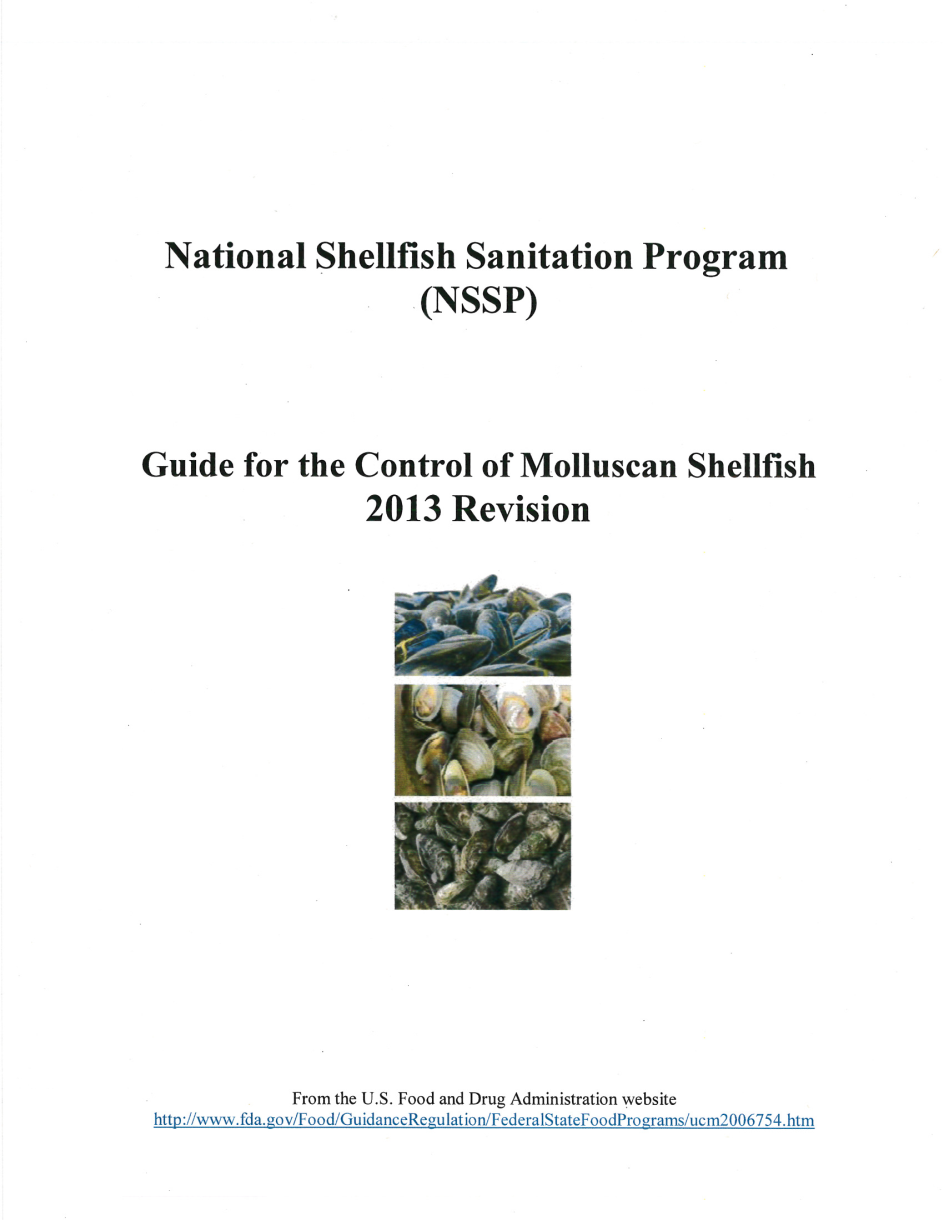 The Model Ordinance guidelines ensure that the shellfish are safe and sanitary 
WAC 246-282 Sanitary Control of Shellfish
Tribal Consent Decree (1994)
[Speaker Notes: This Ordinance establishes the minimum requirements necessary to regulate the interstate commerce of molluscan shellfish and to establish a program to protect the public health of consumers by assuring the sale or distribution of shellfish from safe sources and assuring shellfish have not been adulterated during cultivating, harvesting, processing, shipping or handling.]
Licensing and Certification
Licenses
Operating license
Harvest site certification
Export certificates (DOH and NOAA)
Permits: bait, relay, seed, wet storage

325 + shellfish companies

Harvester

Dealers
Shellstock Shipper
Shucker Packer
[Speaker Notes: Each licensed company is assigned a unique certification number.]
Harvesters
Harvest shellfish from open and approved areas for sale to a dealer within WA state

Inspected 1x/ year at minimum
[Speaker Notes: 85 licensed harvesters

Each]
Harvesters
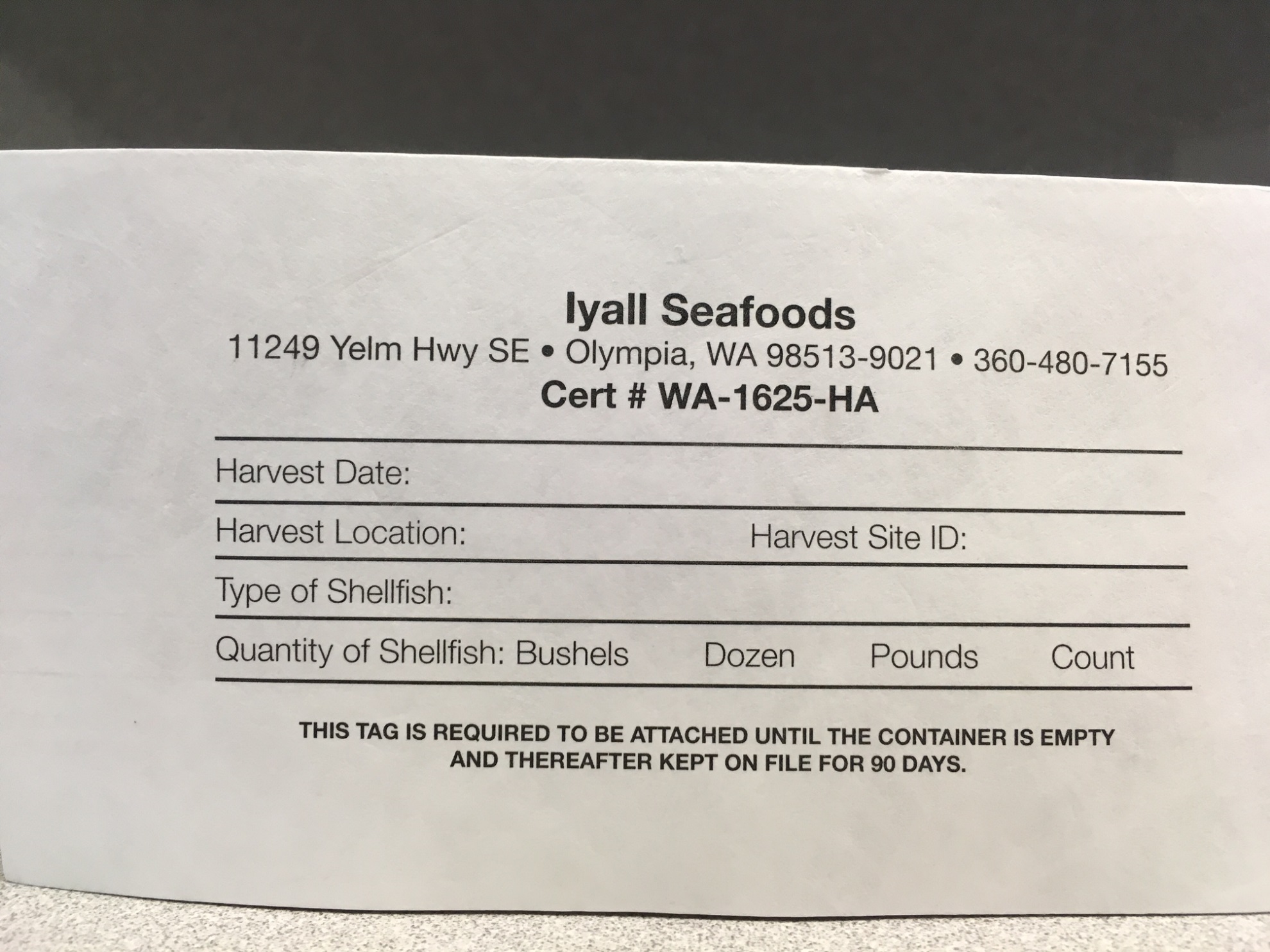 [Speaker Notes: Each company is required to tag their product.  On their tag you will find, etc

Licensed company is assigned a unique certification number.]
Dealer:  Shellstock Shipper
Harvest 
Buy shellstock
Sell to another dealer or retail establishment
In-state, out of state, or export
Inspected 2x/year at minimum
[Speaker Notes: 218 shellstock shipper

Does not have to sell to a NSSP participating state]
Shellstock Shipper
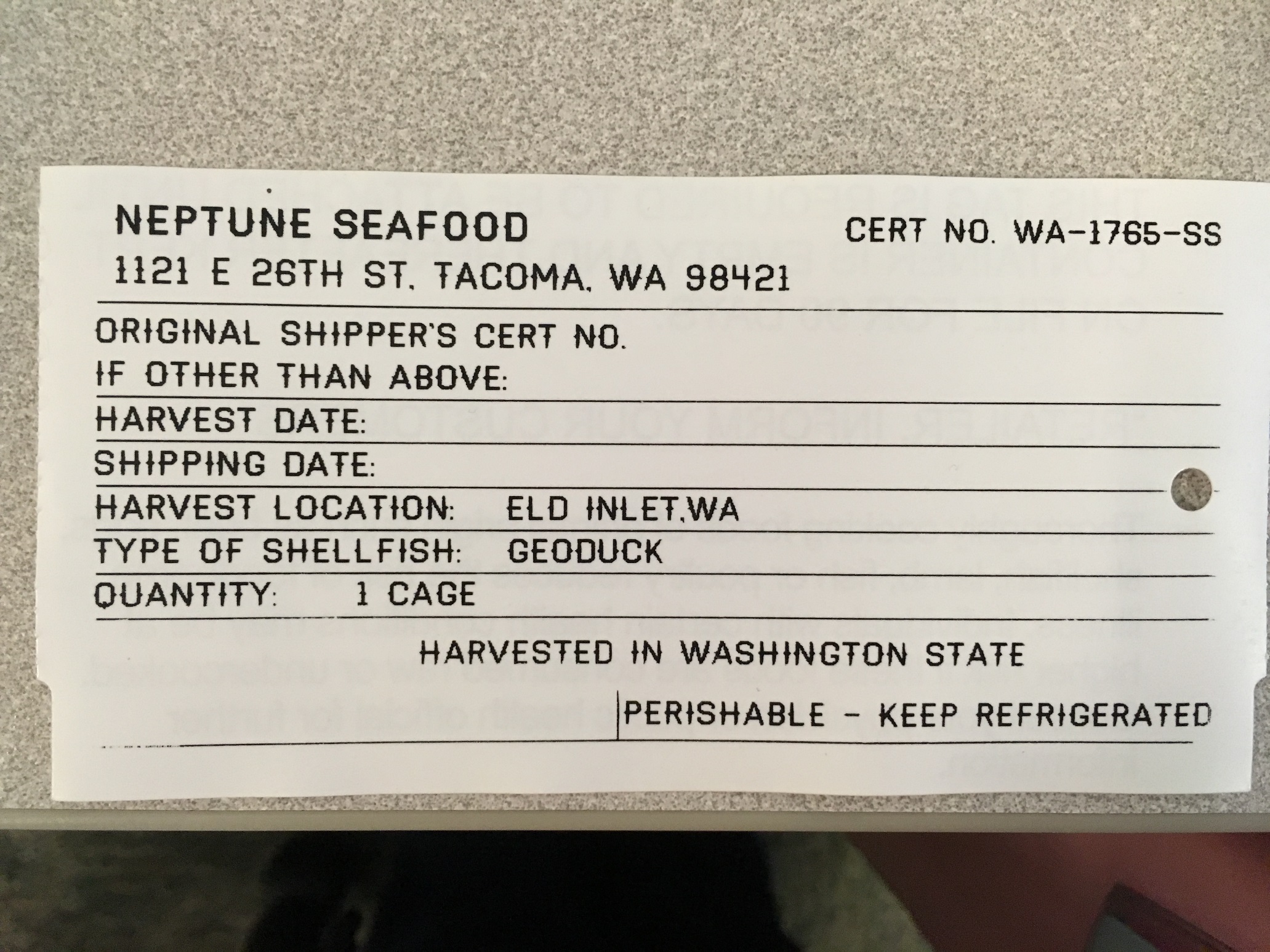 Dealer: Shucker Packer
Harvest 
Buy shellstock 
Can shuck!
Sell shellstock/shucked meats to dealer or retail establishment
In-state, out of state, or export
Inspected 4x/year at minimum
[Speaker Notes: 22 shucker packers]
Shucker Packer
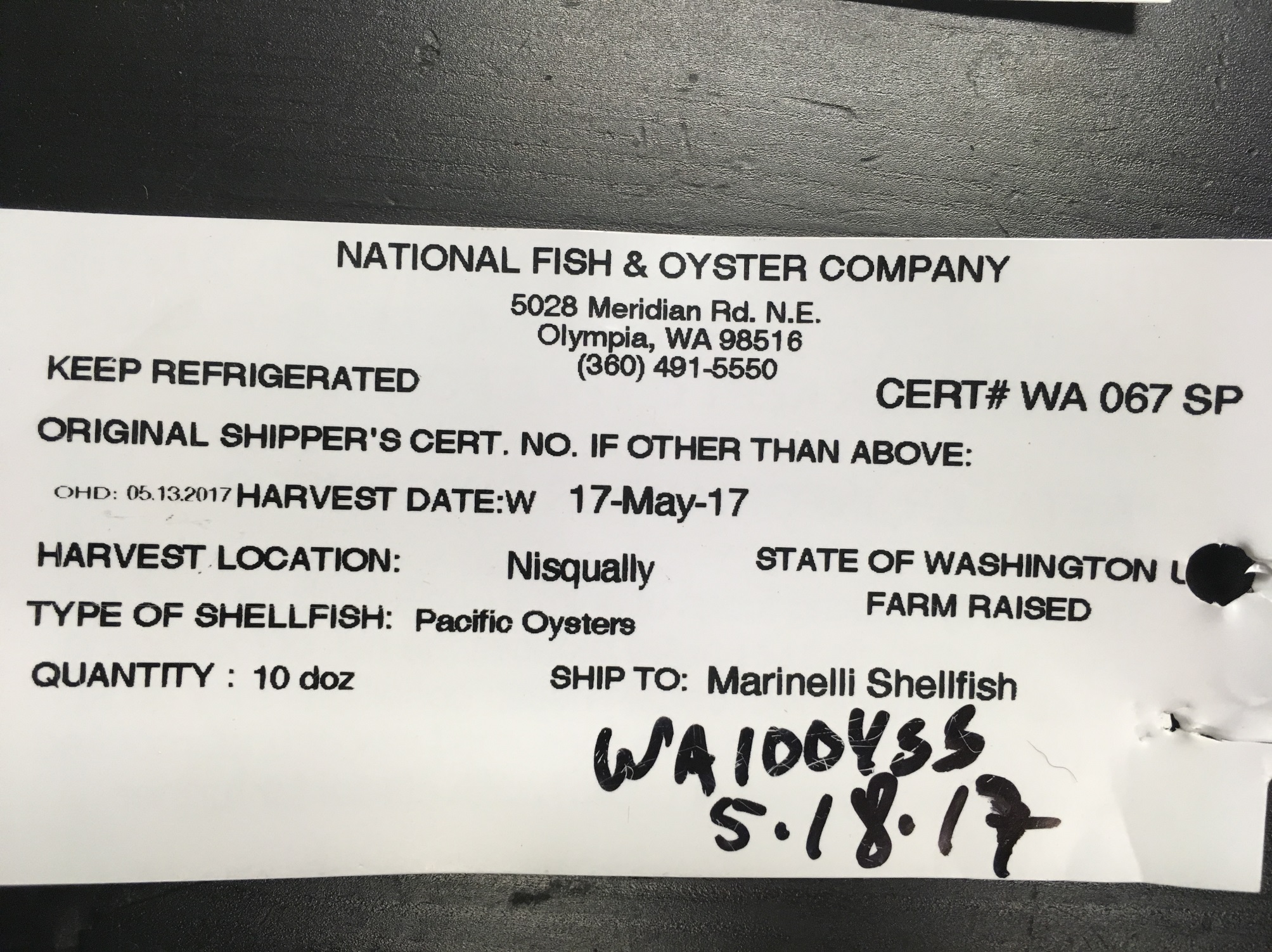 = State Shellfish Control Authority (DOH)
= local health
[Speaker Notes: Talk through distribution and jurisdiction

As noted on previous slides, harvesters may only sell to dealers (so shellstock shippers and shucker packers) within WA.  Dealers may sell to retail establishments or other dealers in which case the product be distributed within WA or out of state or out of the country.]
What about……?
[Speaker Notes: If the product is further processed, such as smoking or canning, the product is no longer under the jurisdiction under the shellfish control authority.]
Inspections
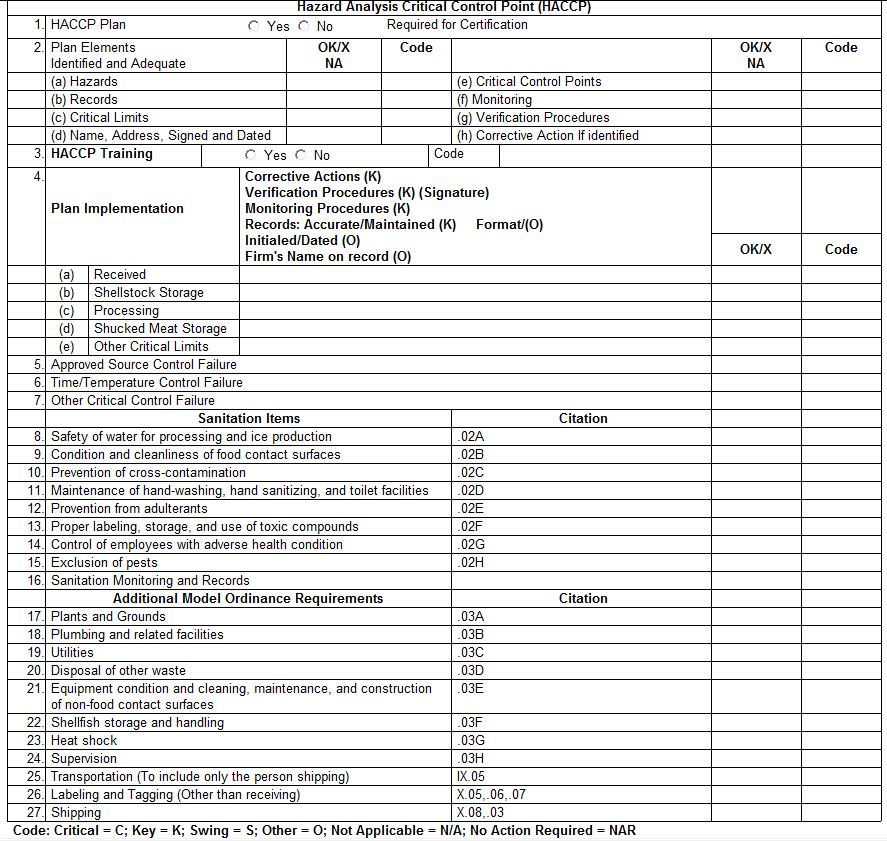 Harvester
Time/temperature control
Storage/handling
Transportation
Tagging
[Speaker Notes: Harvesters are inspected at minimum 1x/yr]
Inspections
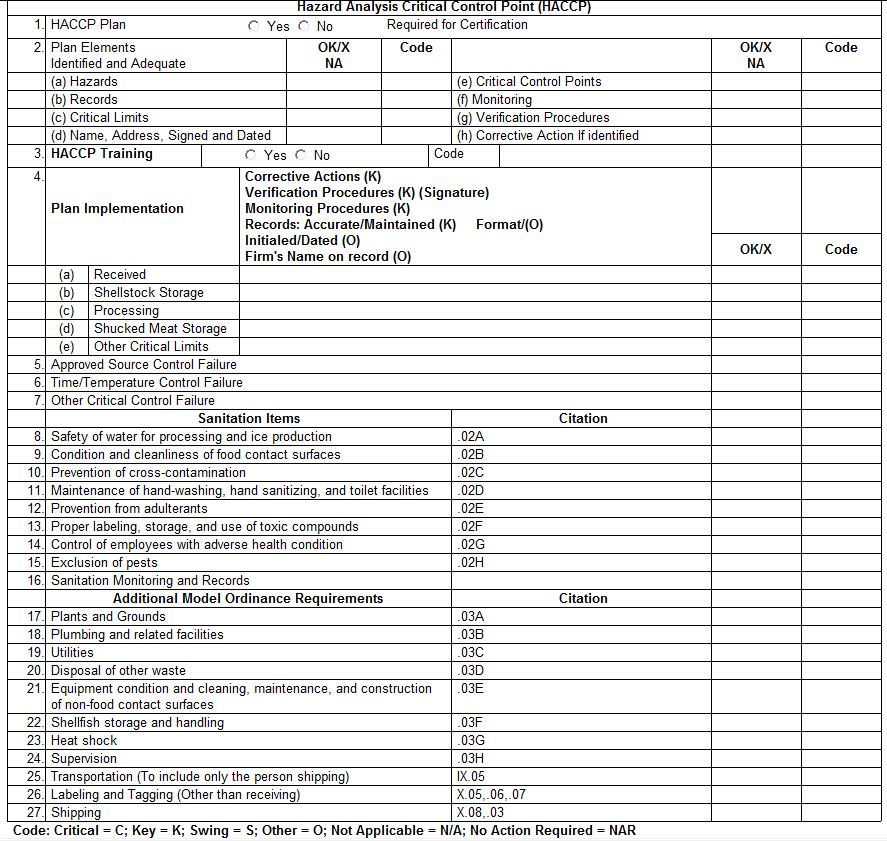 Dealer
HACCP plan and implementation
8 key points of sanitation
Tagging/labeling
Transportation
Training
NOAA
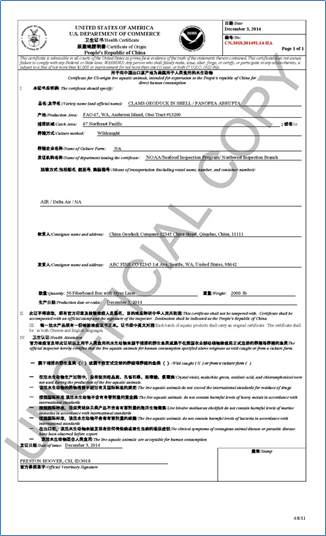 Seafood Inspection Program
Contract to issue NOAA export health certificates for molluscan shellfish
[Speaker Notes: Moving away from routine items of DOH, unique items of our program

Molluscan shellfish companies participate in NOAA SIP program.  

Collaboration on industry and environmental trends.  

Provides a good service to the industry.]
Summertime!!!
Fun, fun fun!
Bar-b-Que!
Vacation!
[Speaker Notes: But for a Shellfish Inspector, summertime triggers an entirely different range of thoughts.  Where as many people are thinking about fun in the sun, and backyard barbecues, Shellfish Inspectors are thinking about public safety in regards to shellfish.  And how our job function is important to food safety.]
Shellfish are Filter Feeders
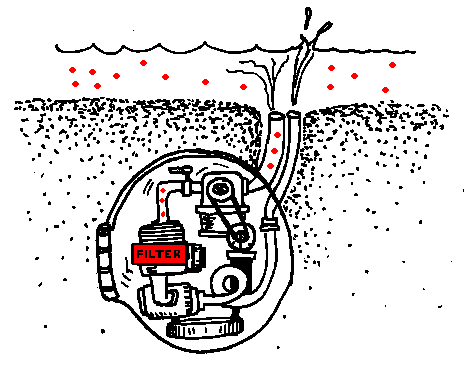 [Speaker Notes: Shellfish are filter feeders.  So what that means is that they are sort of breathing water in and out constantly, and taking what nutrients are in the water to use for their health.  But it also means that whatever is in the water, will be inside the shellfish.  This is the reason why we focus on the beaches where shellfish grow.  We do this by sampling water & sampling shellfish and then provide the public, shellfish growers, and shellfish dealers with the results.   I’ll get into our sampling a bit more in a few minutes.]
Vibrio Parahaemolyticus
Naturally-occurring bacteria
Common in warm marine and estuarine environments
Illnesses usually caused by eating raw or undercooked shellfish
[Speaker Notes: So, as I said, shellfish are filter feeders and anything in the water will be in them.  One particular bacteria we are focused on is Vibrio Parahaemolyticus.  VP can be cooked out, but because Oyster are often eaten raw, we tend to focus on Oysters for VP.]
Vibrio Parahaemolyticus  Continued
Highly temperature dependent
Post-harvest cooling important to limit growth
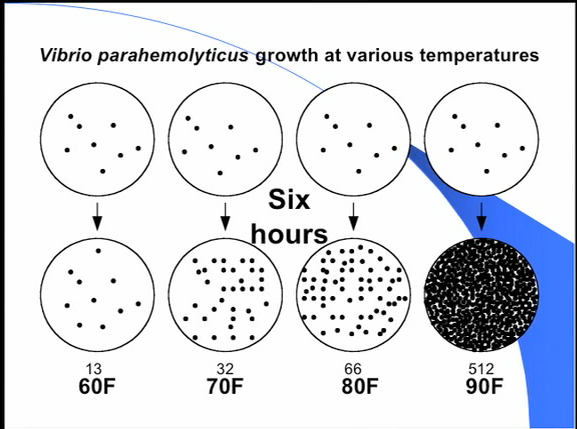 27
[Speaker Notes: This illustration shows how VP is highly temperature dependent.  In the illustration as the temperature rises, the amount of bacteria that grows increases rapidly.       This is why we need to cool our oysters to 50 degrees or less as soon as possible, to limit Vibrio growth.]
Guiding Rules and Regulations
WAC 246-282-006 Washington State Vibrio Parahaemolyticus control plan.  

Establishes rules for Washington state shellfish harvesters to proactively limit the growth of VP.
May 1 – September 30 
Rapid cooling
VP Harvest Plan
[Speaker Notes: The guiding rules and regulation for dealing with Vibrio is in WAC 246-282-006.]
Environmental Monitoring
Conduct monitoring year round and collect:
Tissue samples
Water, air and tissue temperature
Salinity
Public Health Lab evaluates the samples to quantify presence of bacteria and toxins.
Paralytic Shellfish Poisoning Diarrhetic Shellfish PoisoningAmnesic Shellfish Poisoning
Symptoms: Onset as soon as 30 minutes
Gastrointestinal
 Vomiting, diarrhea, and abdominal pain
Neurological
Tingling of lips and tongue (PSP)
Muscular paralysis or incoordination (PSP)
Short Term memory loss (ASP)
DSP toxins have been shown to be tumor promoters
[Speaker Notes: Biotoxins can lead to development of 1 of these illnesses.  PSP, DSP, ASP]
Hammersley Inlet
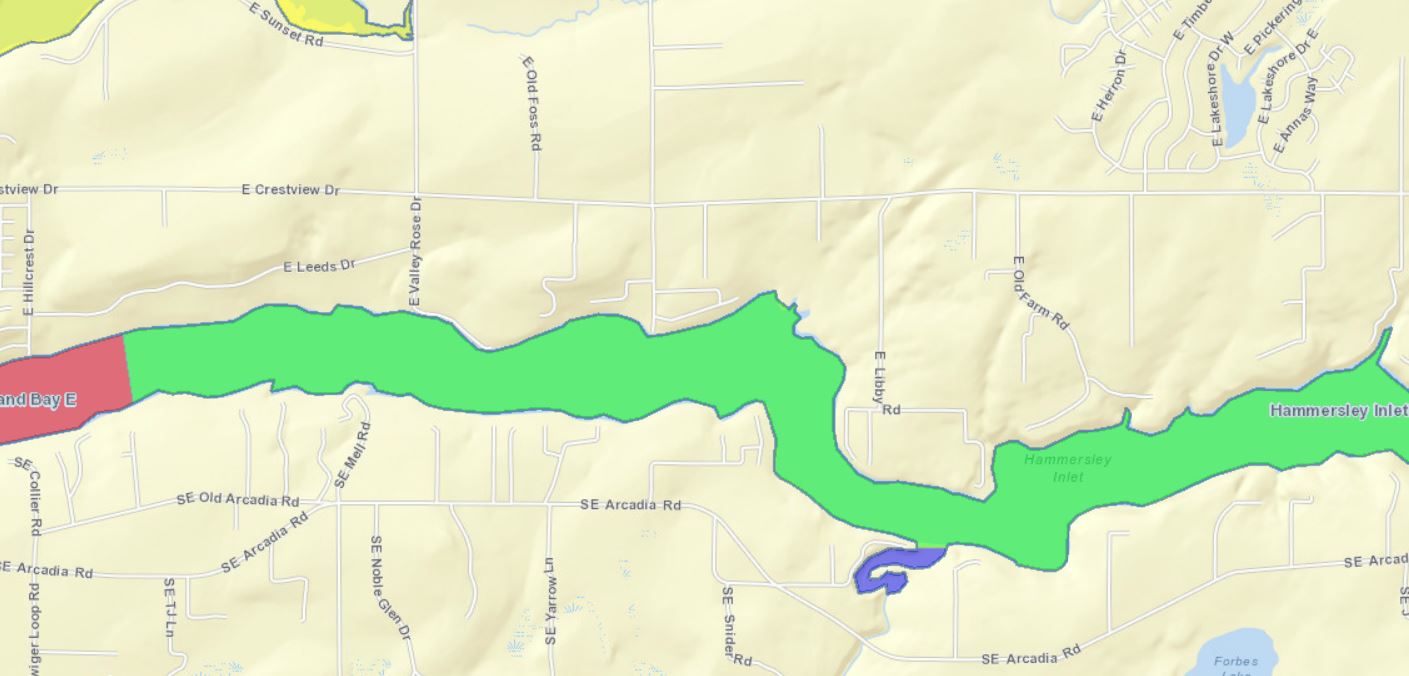 [Speaker Notes: Another area where we got involved is regarding a Norovirus outbreak in San Francisco.  Using the shellfish tags that Rebecca talked about earlier, we were able to trace back the affected shellfish to Hammersley Inlet.  (show where Hammersley Inlet is)          Sampling water.  Sampling Shellfish.]
Actions taken by the Shellfish Program
Voluntary holds on harvesting during the  investigation
Reviewed each case illness in association with other relevant cases
Closures and recalls
Press releases
Shellfish License and Harvest Site Certification
All licensed shellfish companies must have a Shellfish Operators License

All licensed shellfish companies must have a Harvest Site Certificate (HSC)
does not apply to wholesale-only dealers

The Shellfish License and HSC will list growing area and the harvest sites that a company can harvest on

These documents must be in your possession while harvesting i.e., person, boat
[Speaker Notes: I hope I didn’t paint too grim of a picture, because all these natural elements that could cause food protection issues, are manageable.  That’s what we do as the Shellfish Control Authority.  That’s what the industry does on their end to produce a high quality and safe product.   A large portion of our job function is to work with the industry to produce safe results.  …   So, in order to do that,]
Required Documents for Harvesting
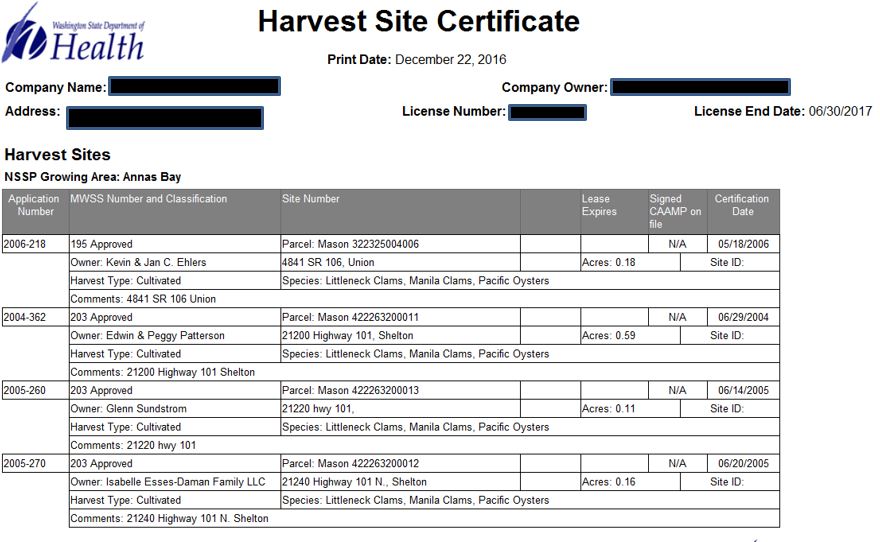 [Speaker Notes: We require that anyone harvesting a commercial quantity of shellfish have their Operators License and Harvest Sit Certificate on their person during the harvest.]
[Speaker Notes: Here’s a little pictogram of the shellfish food production chain.  The areas inside the box are the areas we regulate.  As discussed earlier, as Shellfish inspectors, we’re often working with shellfish firms at their facility.  But we also collaborate with firms out in the field, and on their ships when they are carrying commercial quantities of shellfish.]
Outreach
September 7 & 8: Port Townsend Wooden Boat Festival – over 400 people visited our tent
September 29: Dungeness River Festival (Sequim)
October 6 – 8: Oysterfest (Shelton)
[Speaker Notes: We are also heavily involved in Outreach to our communities.         Port Townsend.   Dungeness River Festival.   Oysterfest.    Enviroscape picture.                                                      I staffed a booth at the Port Townsend Wooden Boat Festival.  And the number 1 reason for kids and adults to come to our booth is because we had 2   LIVE   GEODUCKS.]
Tribal Partnerships
Tribal harvests 
Tideflat surveys 
Usual and Accustomed fishing rights
[Speaker Notes: One aspect of my work in particular, is tribal liaison for our shellfish program.  So these are a few of the things I get to do as the tribal liaison…  Tribal Harvests, Tribal surveys along the beach, and working with the tribes for usual and accustomed fishing rights.  I took this picture during a tribal harvest up in Port Gamble Bay.  You can see all the clusters of oysters on the beach.  The tribal members take apart the clusters and bag them up for commercial sale.  The treaties signed by the tribes and state of Washington have created a partnership where we are co-managers of the resource.]
Enjoy!!!!
Its fun and good for you
Shellfish nutrition
Low in saturated fat
Contains omega-3 fatty acids
Especially good sources of high quality protein, minerals such as iron, zinc and copper and vitamins     b-12
[Speaker Notes: Again, I think that our Shellfish Program in partnership with shellfish growers and dealers do a great job to keep our food safe, so I would say to enjoy it!  But remember to cook your oysters…]
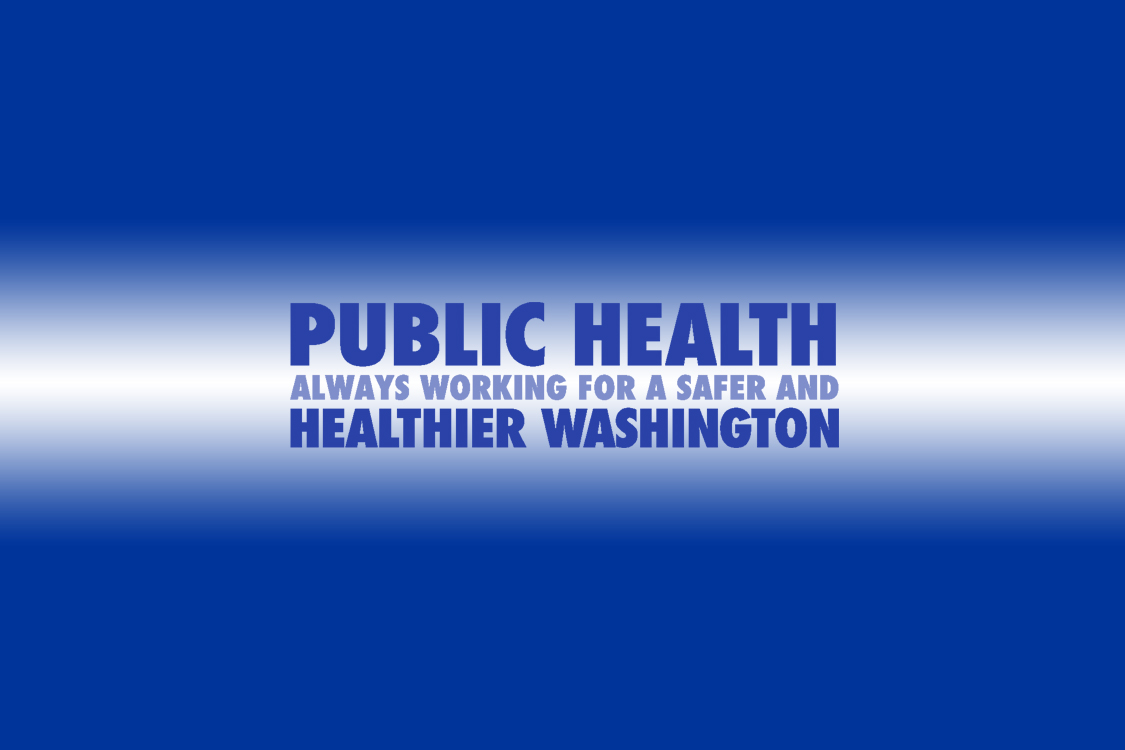 [Speaker Notes: A shameless plug for our Washington State Department of Health…]
Thank You!
Rebecca Stephany
rebecca.stephany@doh.wa.gov
Curtis Villa
curtis.villa@doh.wa.gov
[Speaker Notes: Here is our contact information if you think of any questions at a later date.  If you have questions now, Rebecca and I will do our best to answer them.]
Thanks
Alaska Ice Seafoods
Hama Hama Oyster Company
Iyall Seafoods
National Fish and Oyster
Neptune Seafoods
Olympia Oyster Company
WA Dept of Fish and Wildlife
Where Do I Find Answers?
Visit the DOH website @ doh.wa.gov / CommunityandEnvironment / Shellfish
Pollution closures: call DOH @ 360-236-3330 or the Local Health Department
Biotoxin closures: call the hotline 1-800-562-5632
WDFW closures: Sport Fishing Rule Pamphlet, click the link from the DOH website or call           1-866-880-5431